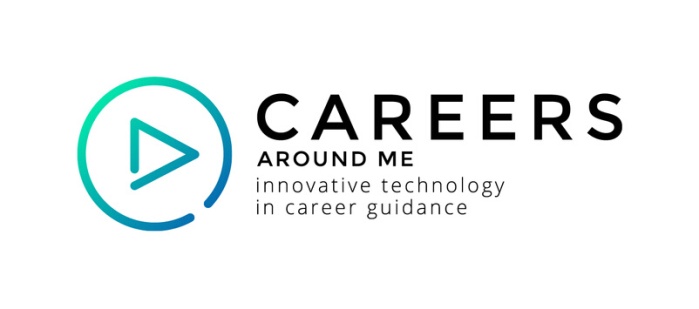 Projekt Kariéra okolo mě
ERASMUS+ KA3 - Podpora rozvoje politiky a spolupráce
1. říjen 2019 - 30. září 2021
Národní poradenské fórum
15.6.2021
1
Projektové partnerství
UNIVERSITY OF CAMERINO
CENTRO STUDI PLURIVERSUM SRL
HOCHSCHULE DER BUNDESAGENTUR FUER ARBEIT (HDBA)
CENTRUL MUNICIPIULUI BUCURESTI DE RESURSE SI ASISTENTA EDUCATIONALA (CMBRAE)
ÖSTERREICHISCHES INSTITUT FÜR BILDUNGSFORSCHUNG DER
WIRTSCHAFT (IBW)
NARODNI VZDELAVACI FOND, O.P.S. (NVF)
CITYNET SRL
UNIVERSIDAD DE SANTIAGO DE COMPOSTELA
Project coordinator, applicant
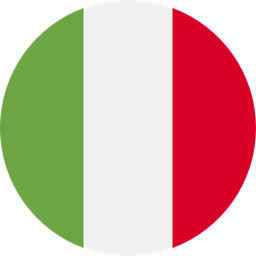 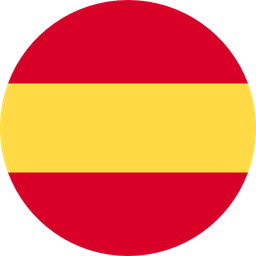 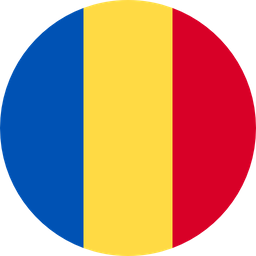 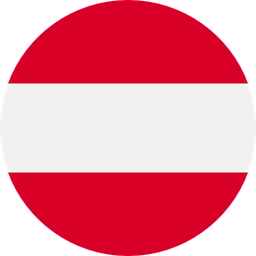 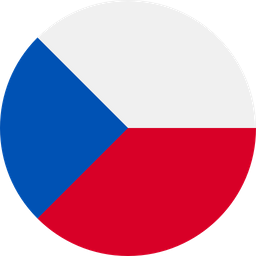 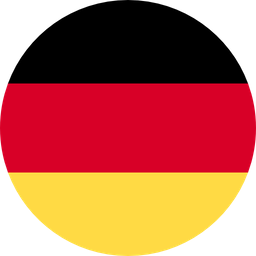 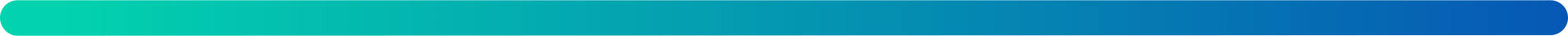 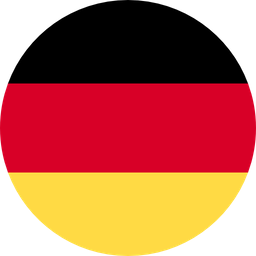 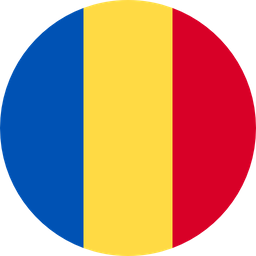 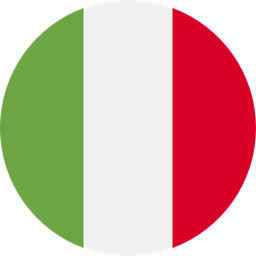 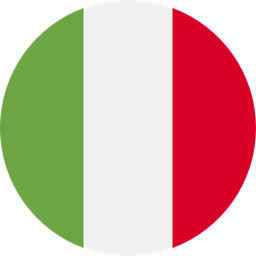 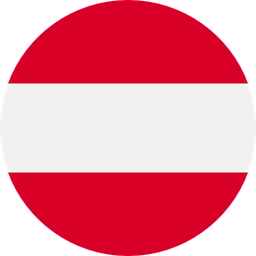 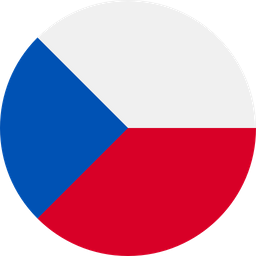 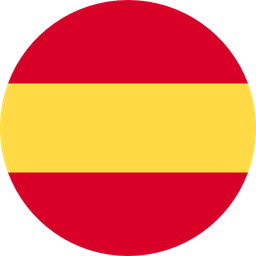 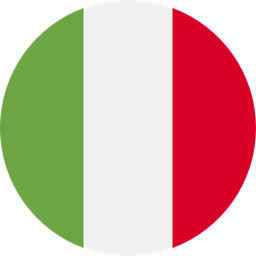 Hlavní výstupy a aktivity
1
3
2
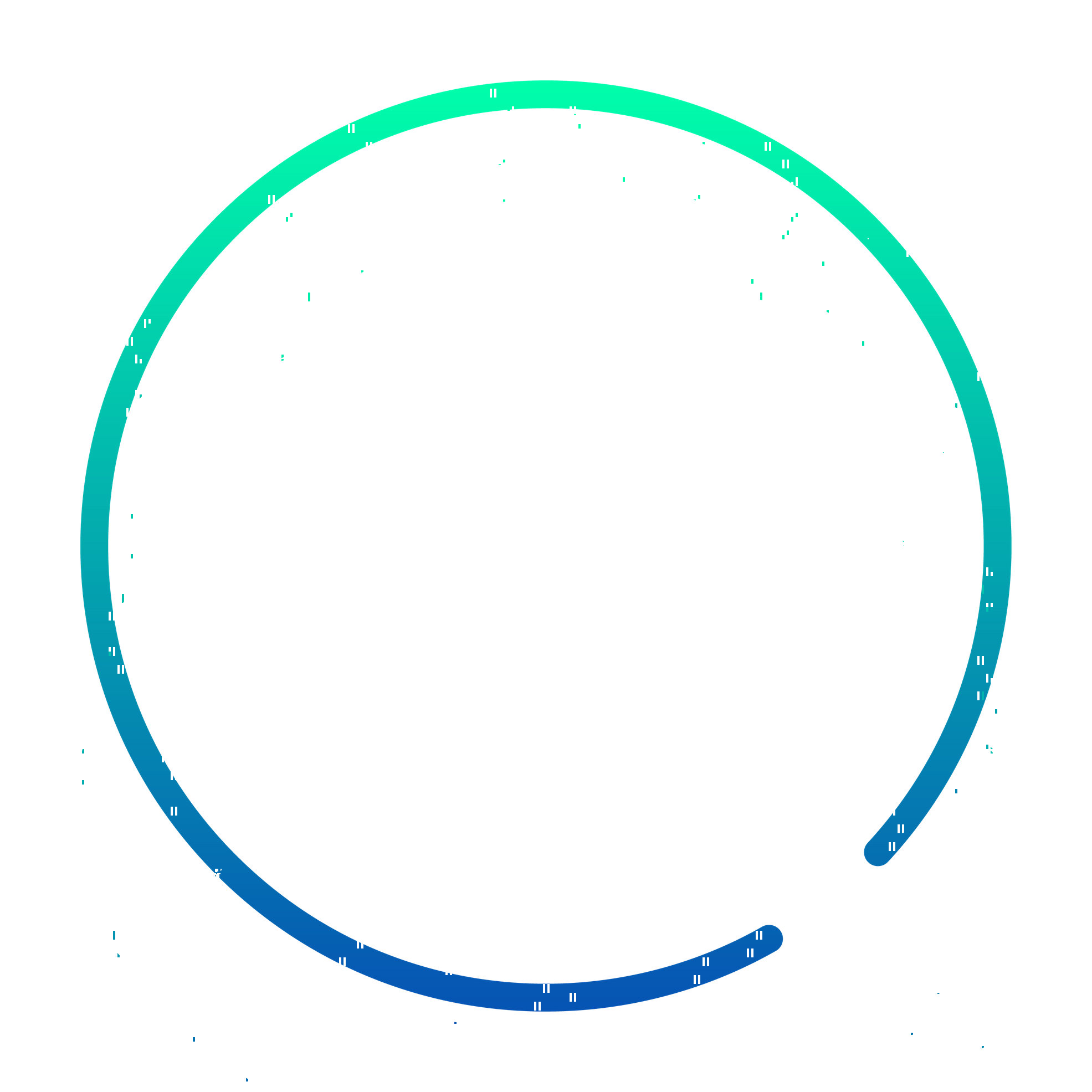 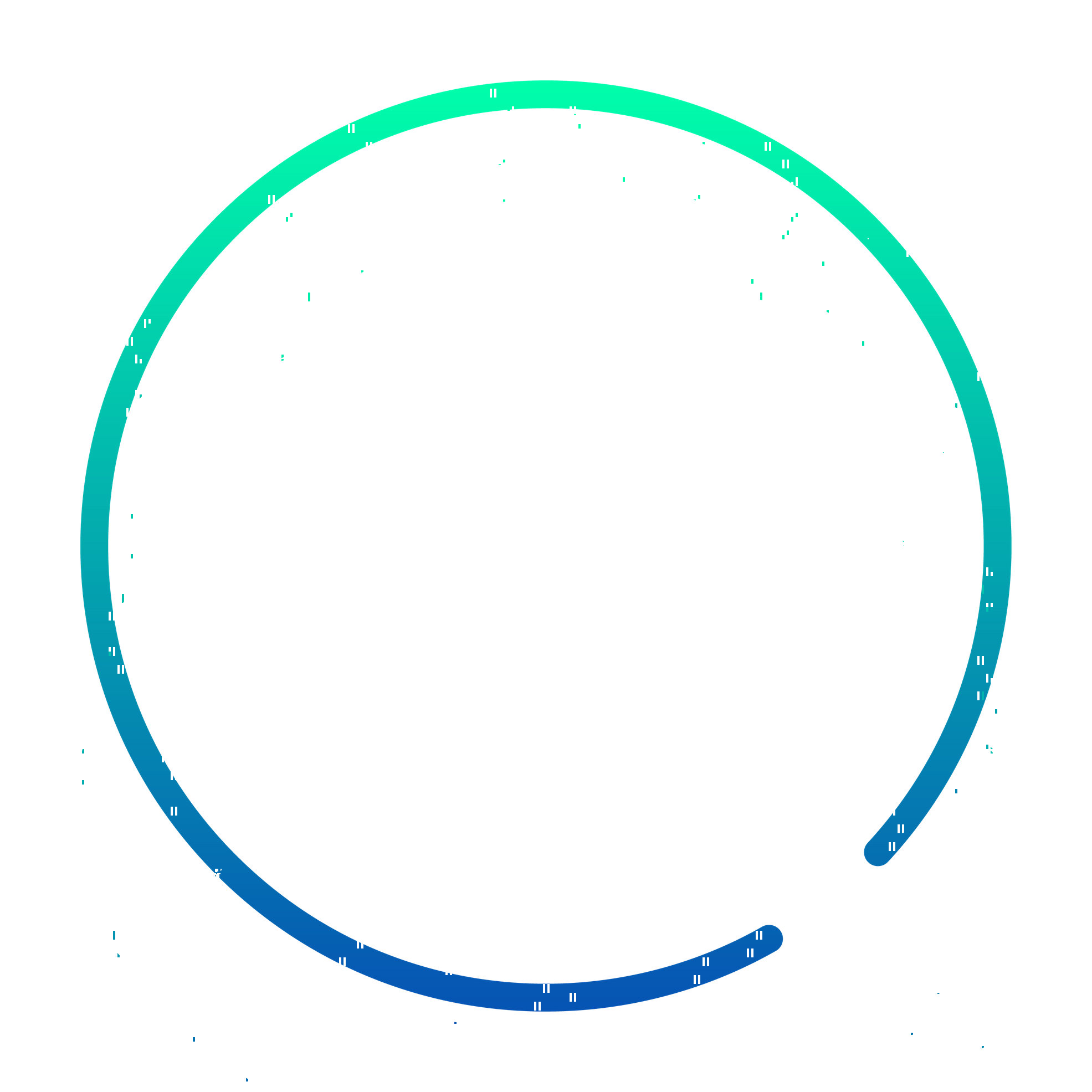 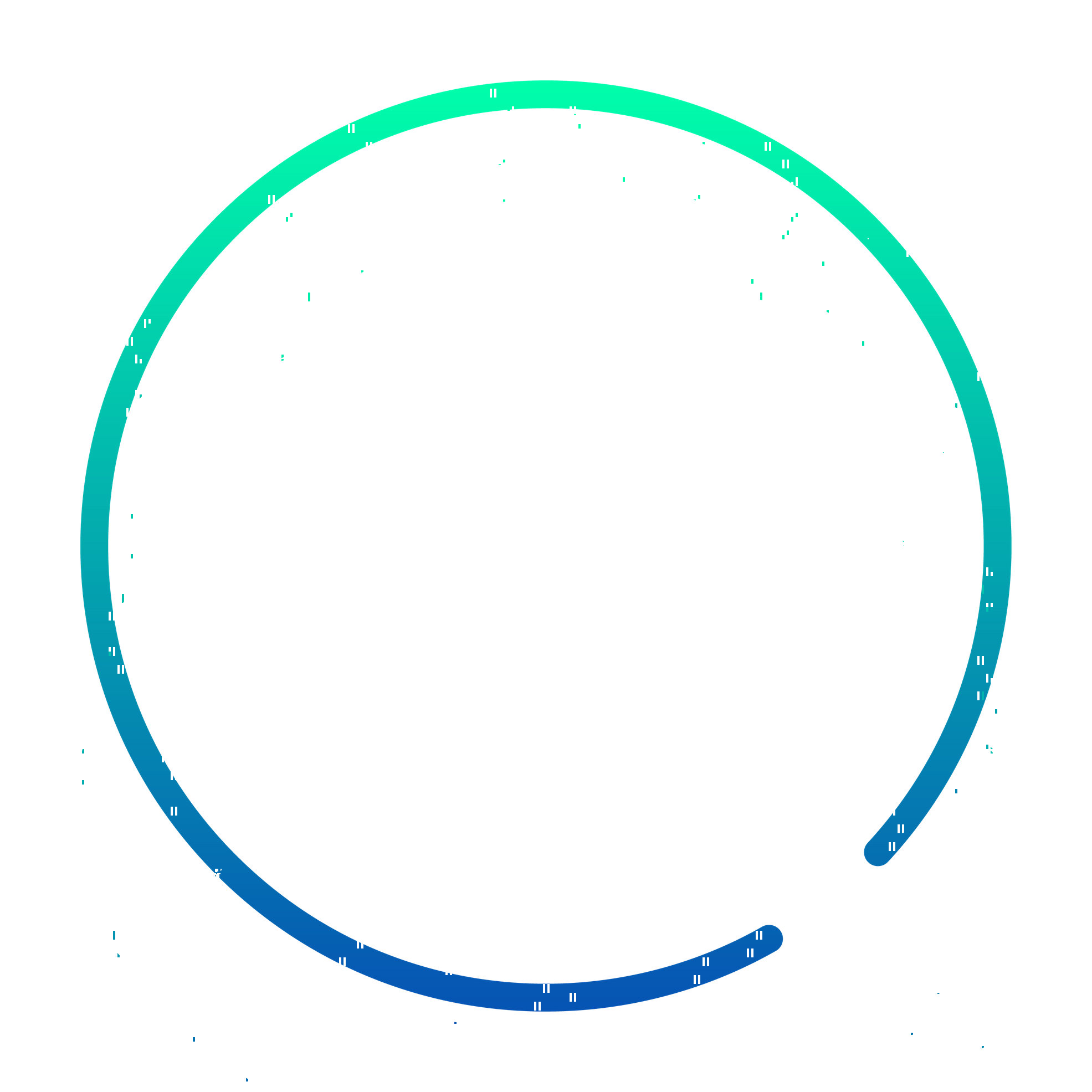 Návrh nového rámce
dovedností řízení kariéry
Webová platforma
dovedností řízení kariéry
Národní a mezinárodní workshopy a fokusní skupiny
k návrhu rámce
dovedností řízení kariéry
Nový rámec dovedností řízení kariéry
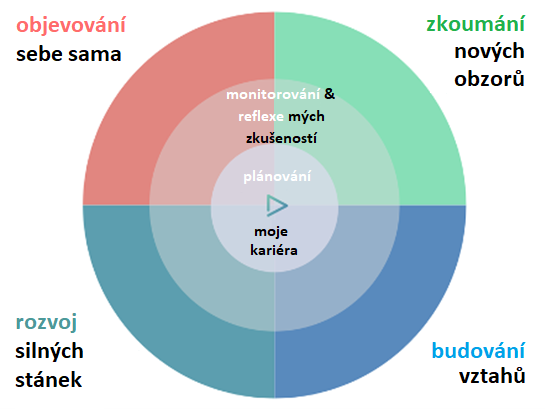 4
Ukázka zpracování dovednosti
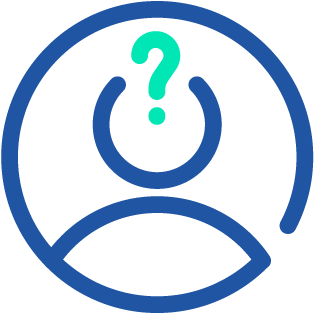 5
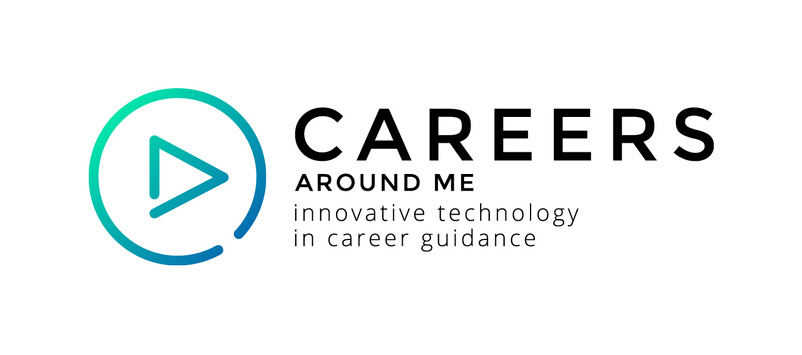 Plán aktivit v ČR - 2021
06	Dokončení překladu „Rámce dovedností řízení kariéry projektu CARREERS AROUND ME“ 
06/08	Oslovení potenciálních účastníků, rozeslání „Rámce …“ k připomínkám.
08/10	Workshopy k „Rámci …“ podle zájmu a času.
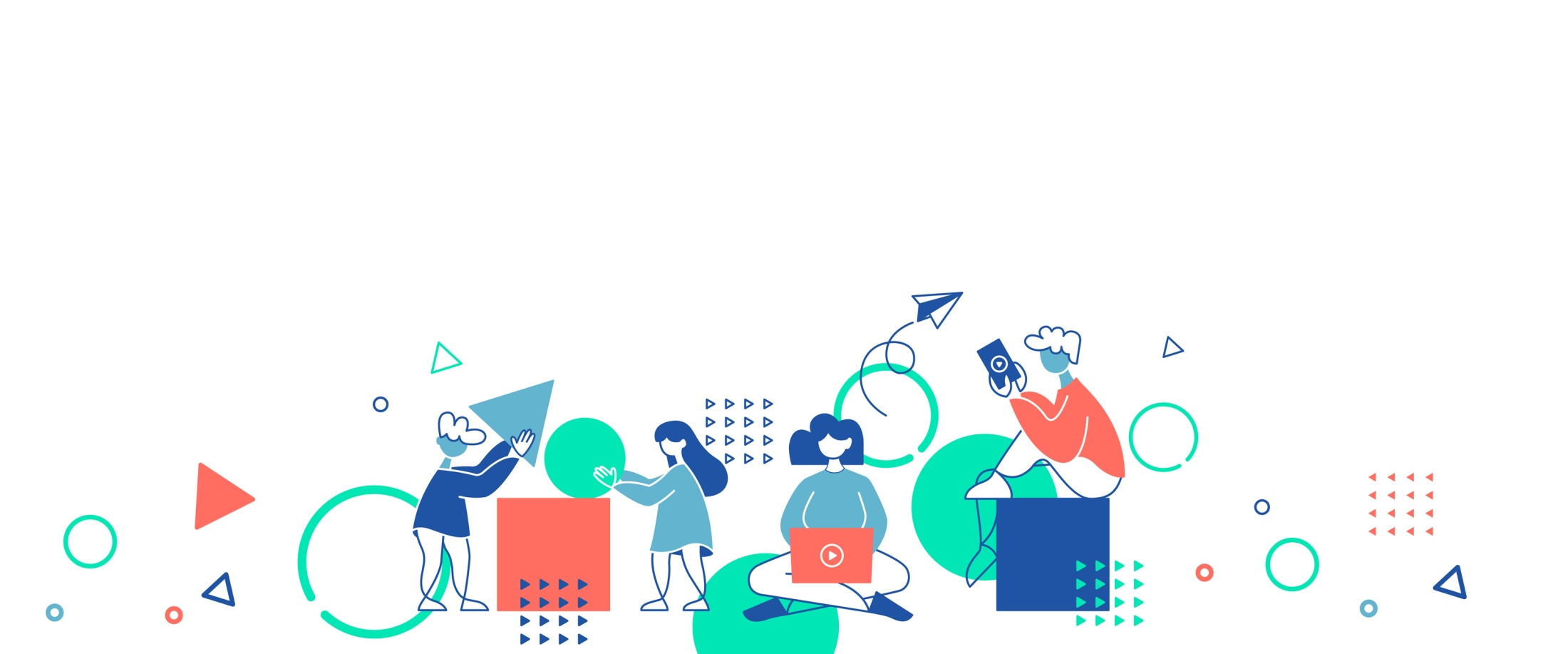 Děkuji za pozornost
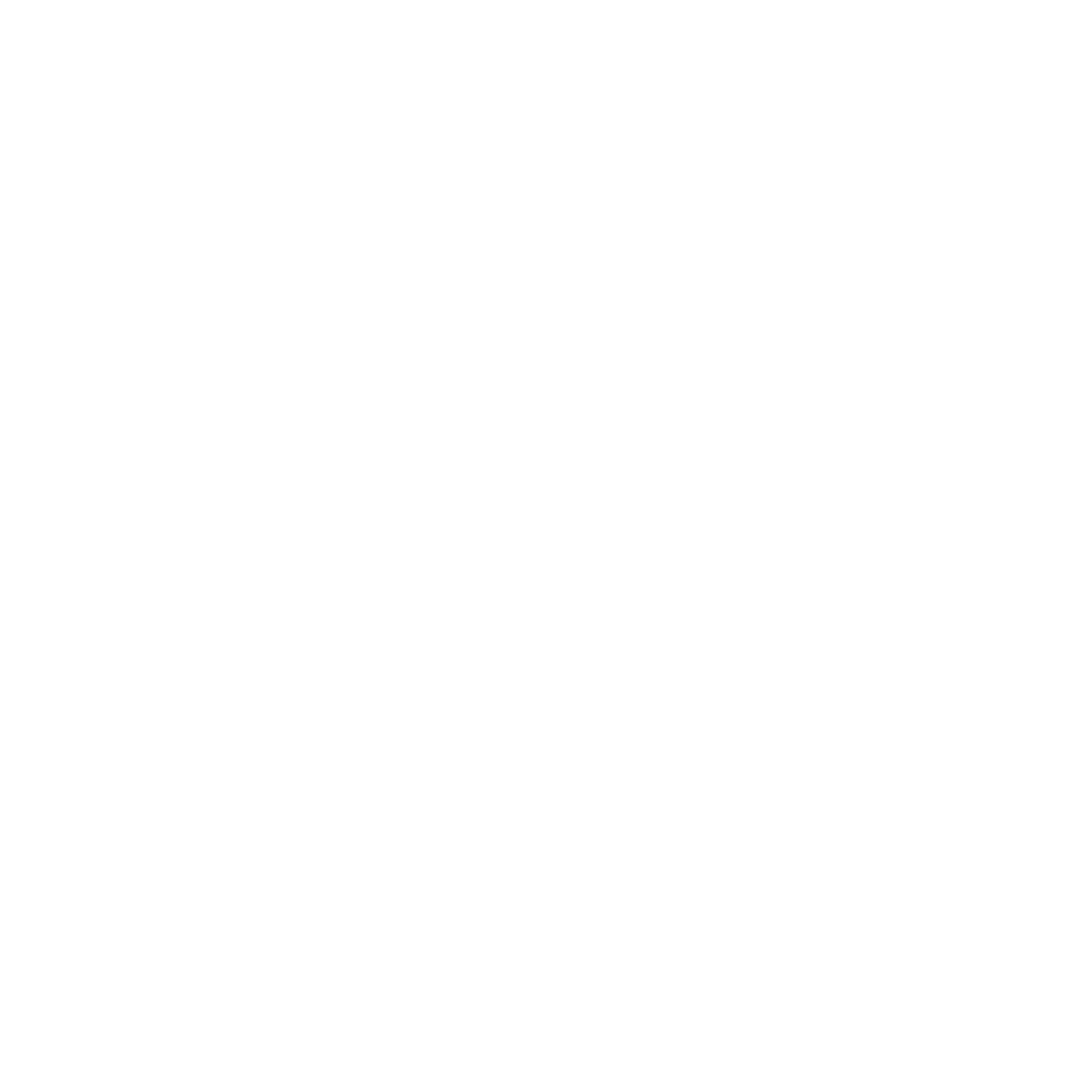 7
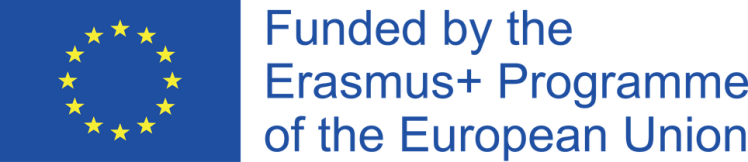